Vergroening stedelijk omgeving.
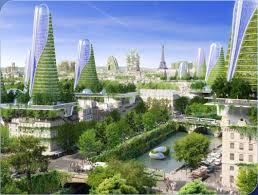 cijfer
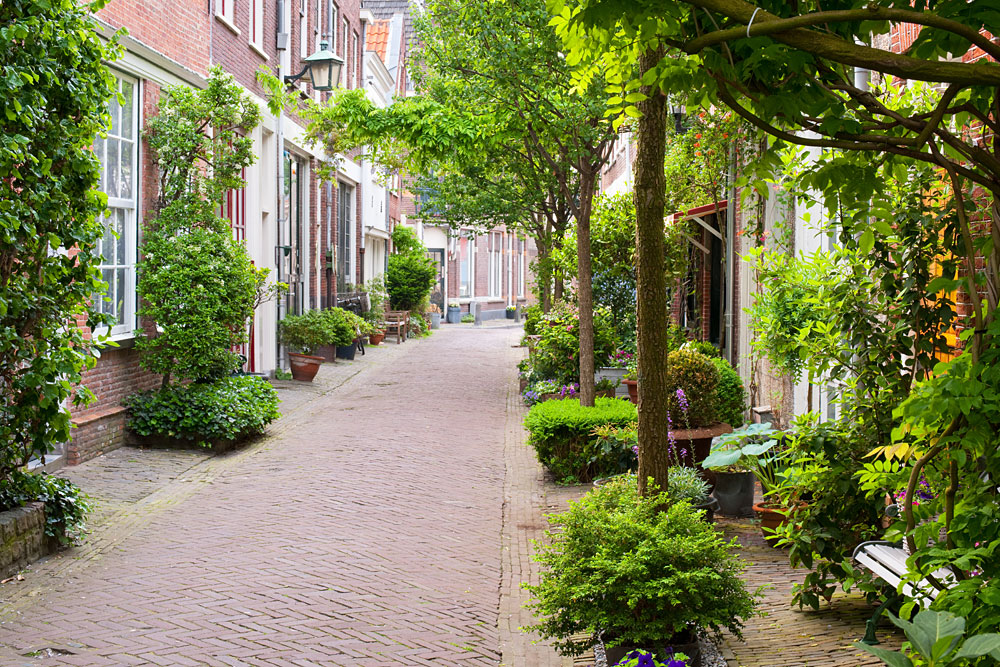 2 tentamens
2 eindopdrachten
opdrachten en evaluaties van de les 

Leerling is verantwoordelijk voor elke les, ook bij ziekte.
Zorg dat je gemaakte opdrachten inlevert in de elo (inleverpunt)
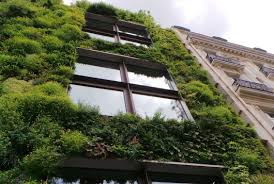 Wat nodig?
Een werkende en opgeladen laptop.
Rekenmachine, tekenmateriaal
Goed humeur en goede inzet.
Hoe pakken we VGSO aan?
2 lesuren per week (blokuur)
lesthema's (hier doen we 2 blokuren over, dus 4 lesuren)
In de eerste periode behandelen we 3 lesthema's
We sluiten af met een eindopdracht en een tentamen
Becijfering 
Cijfers tellen mee voor het PTA (examen klas 3 en 4)
Inzet, werkhouding en producten worden meegenomen in je beoordeling.
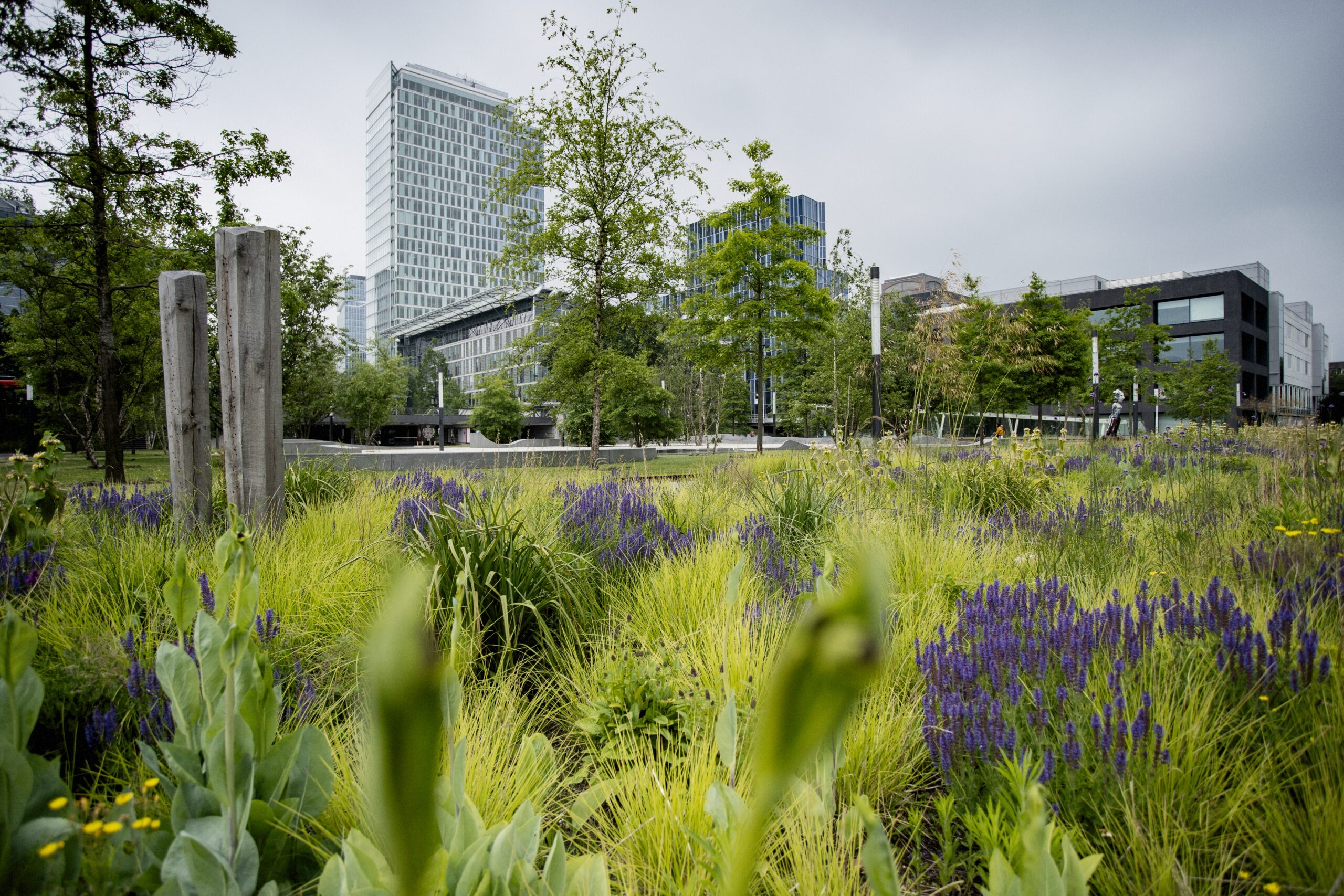 Eerste les vgso
We nemen met elkaar introductie 
   door.
introductieopdracht 1 (buiten het terrein)
Introductieopdracht 2 (schaaltekenen)